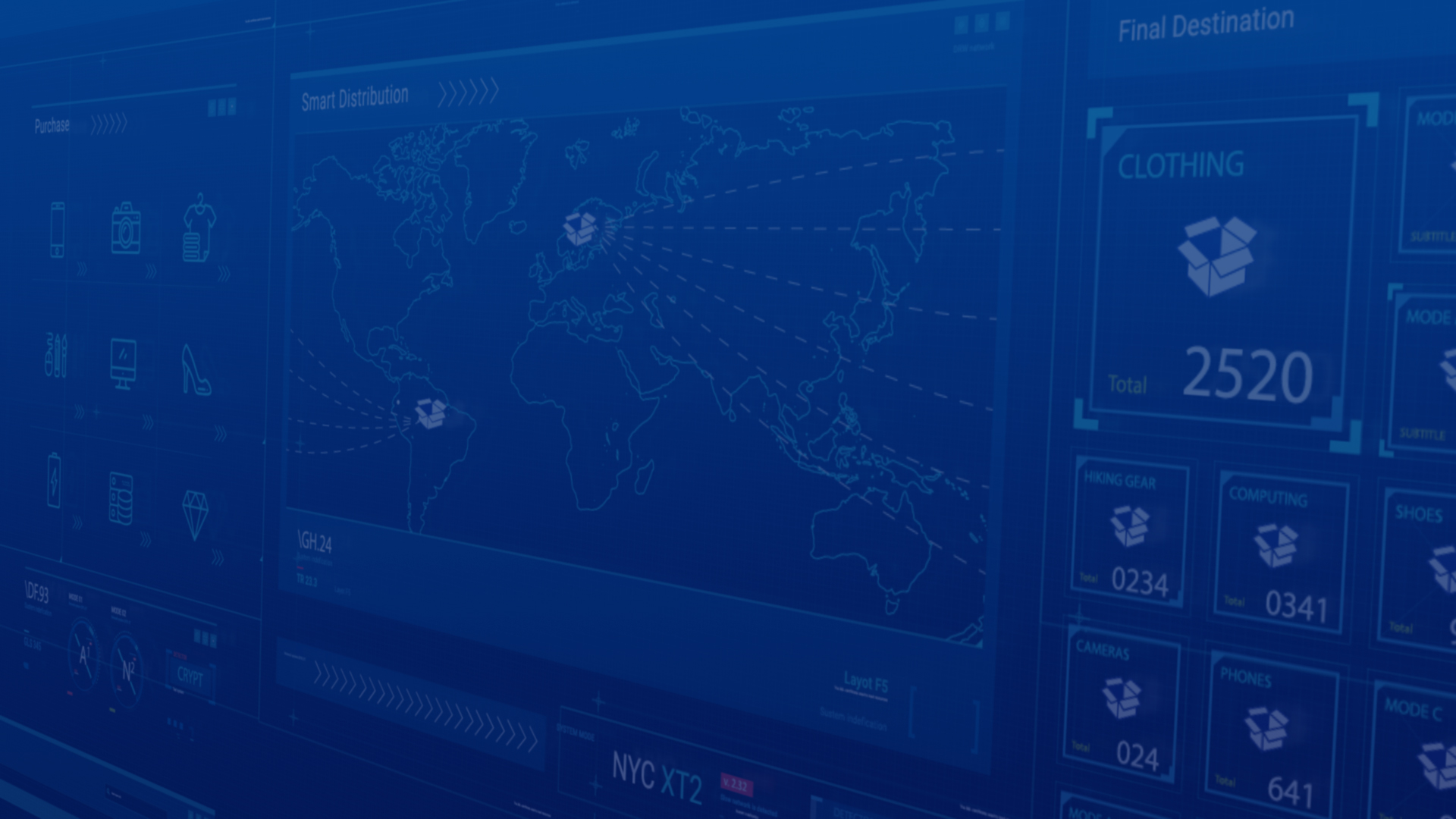 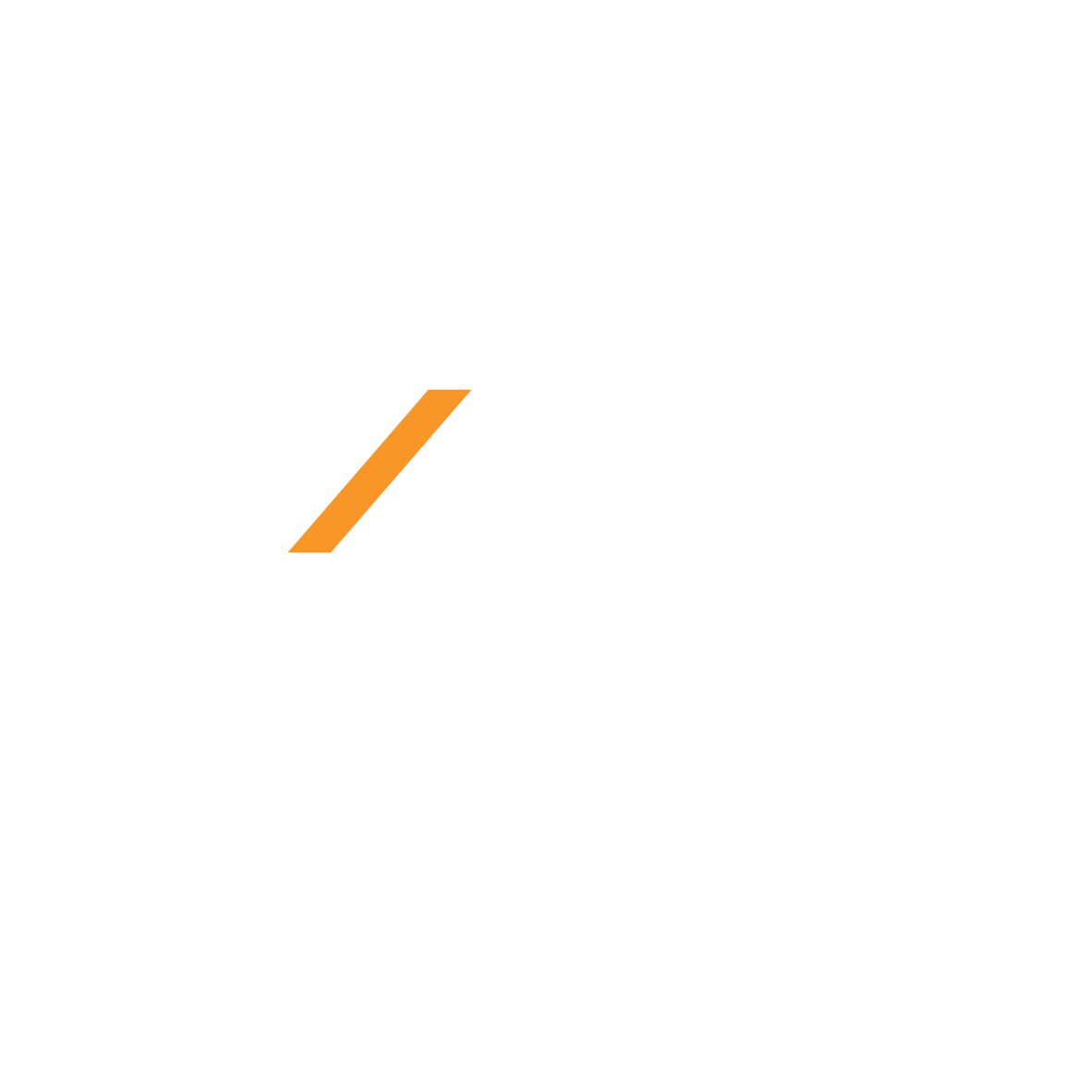 ישיבת מועצת מנהלים - אקסלוט בע"מ
20 אוקטובר, 2020
Confidential – This presentation contains  proprietary information and TM. All rights reserved © 2016-2020 www.exelot.com
סדר יום
על סדר היום:
מועצת מנהלים ומשקיפים  - מבנה חדש
 עדכון לגבי גיוס ההון (Round A), בעלי מניות חדשים בחברה ו - ESOP
 סיכום תוצאות ומאזן בוחן – רבעון 3/2020 וצפי רבעון 4/2020
פעילות רבעון 4 2020 
גיוס כ"א,מבנה ארגוני חדש ובניית צוות ארה"ב 
עקרונות כלליים לתכנית עבודה ותקציב 2021 
עדכון - תכנית "כסף חכם" הודו
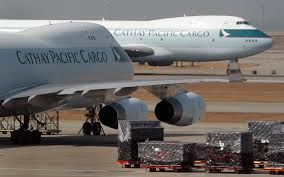 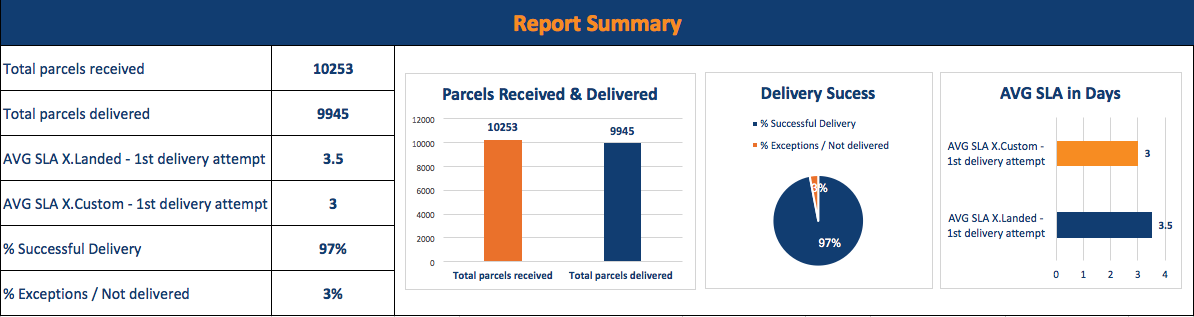 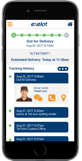 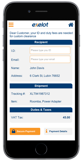 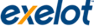 מבנה חדש - מועצת מנהלים ומשקיפים
חברי מועצת מנהלים:
דניאל כהן (מייסד, יו"ר ומנכ"ל /CEO )
יצחק ורסנו (מייסד משותף, מנהל טכנולוגי /CTO ) 
דניאלה בנדור, נציגת המשקיעים החדשים מארה"ב 
משקיפים קבועים:
מוטי גליק, מנכ"ל אוברסיז קומרס בע"מ
טוביה ברק, נציג משקיעים חדשים
אילן מימון, נציג משקיעים קיימים
החברה מקדמת בברכה ומודה מאד למשקיעיה החדשים על ההשקעה בחברה              ולמשקיעיה הקיימים על תוספת ההשקעה והאמון הרב בחברה לאורך כל הדרך.
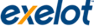 רשימת בעלי מניות חדשים בחברה
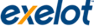 ESOPבעלי מניות קיימים – תוספת השקעה ואישור
סה"כ סכום ההשקעה בסבב הגיוס  זה [Round A]: 5,639,000 USD$.

ESOP: הבורד ישמש כוועדת אופציות למימוש החלטת אסיפת בעלי המניות מיום 23.8.2020 להקצאת אופציות למנהלים ועובדים לשנים 2021 - 2024.
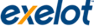 תמצית מאזן בוחן  ליום 30.9.2020 
[באלפי ש"ח / אלפי $]
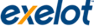 פעילות החברה – משלוחים: רבעון 3 2020
סין - ישראל - קצב ביצוע משלוחים בפועל ל 30.9.2020:
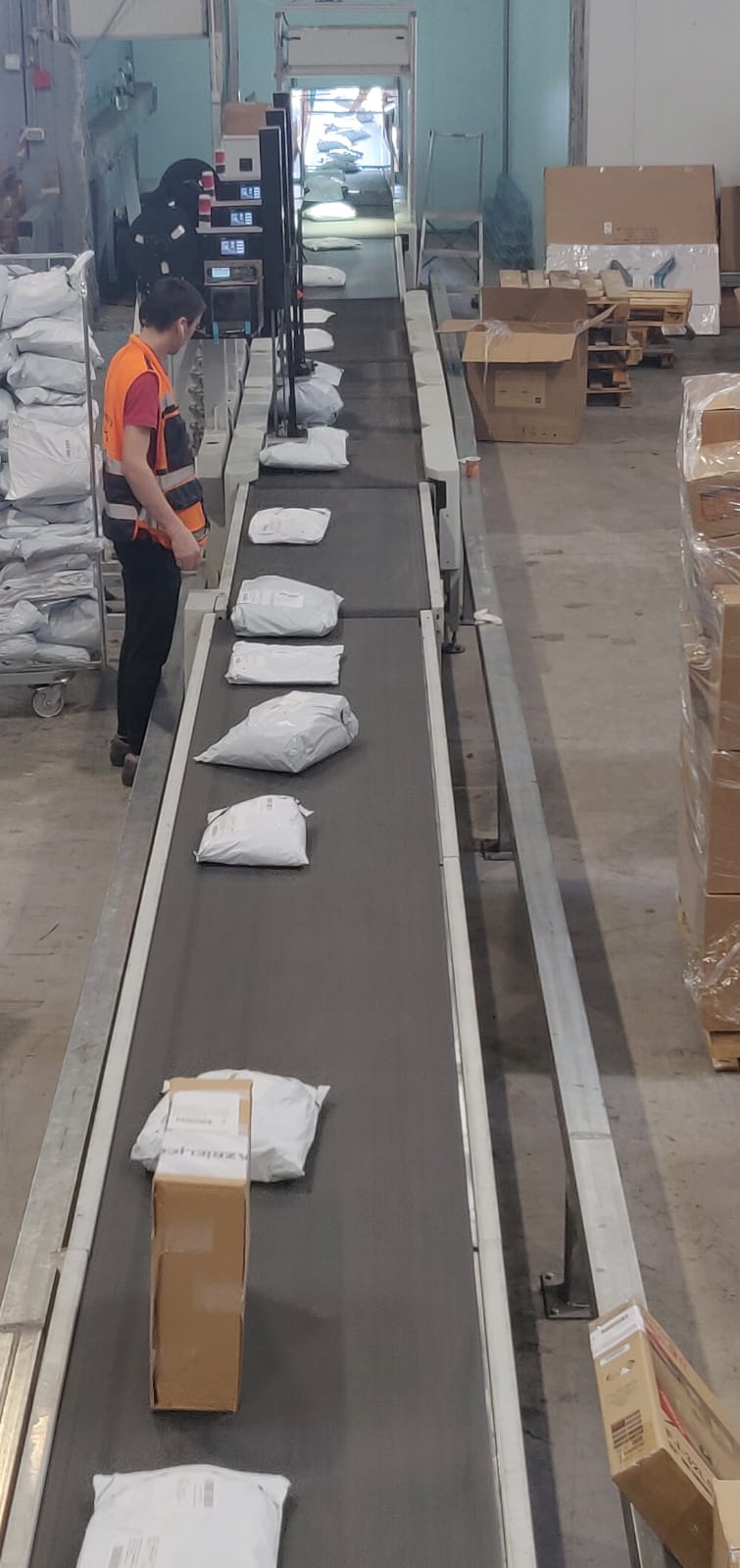 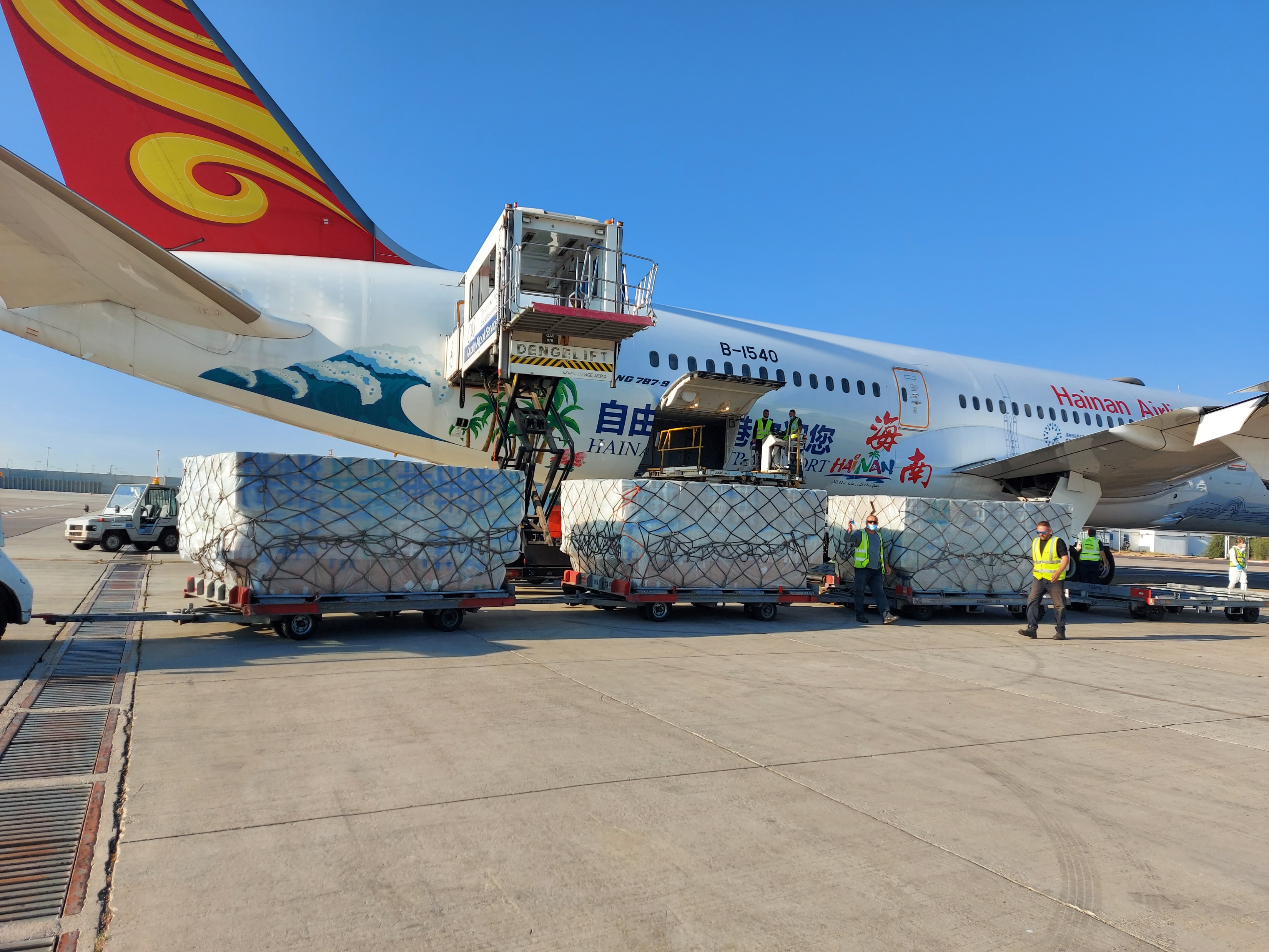 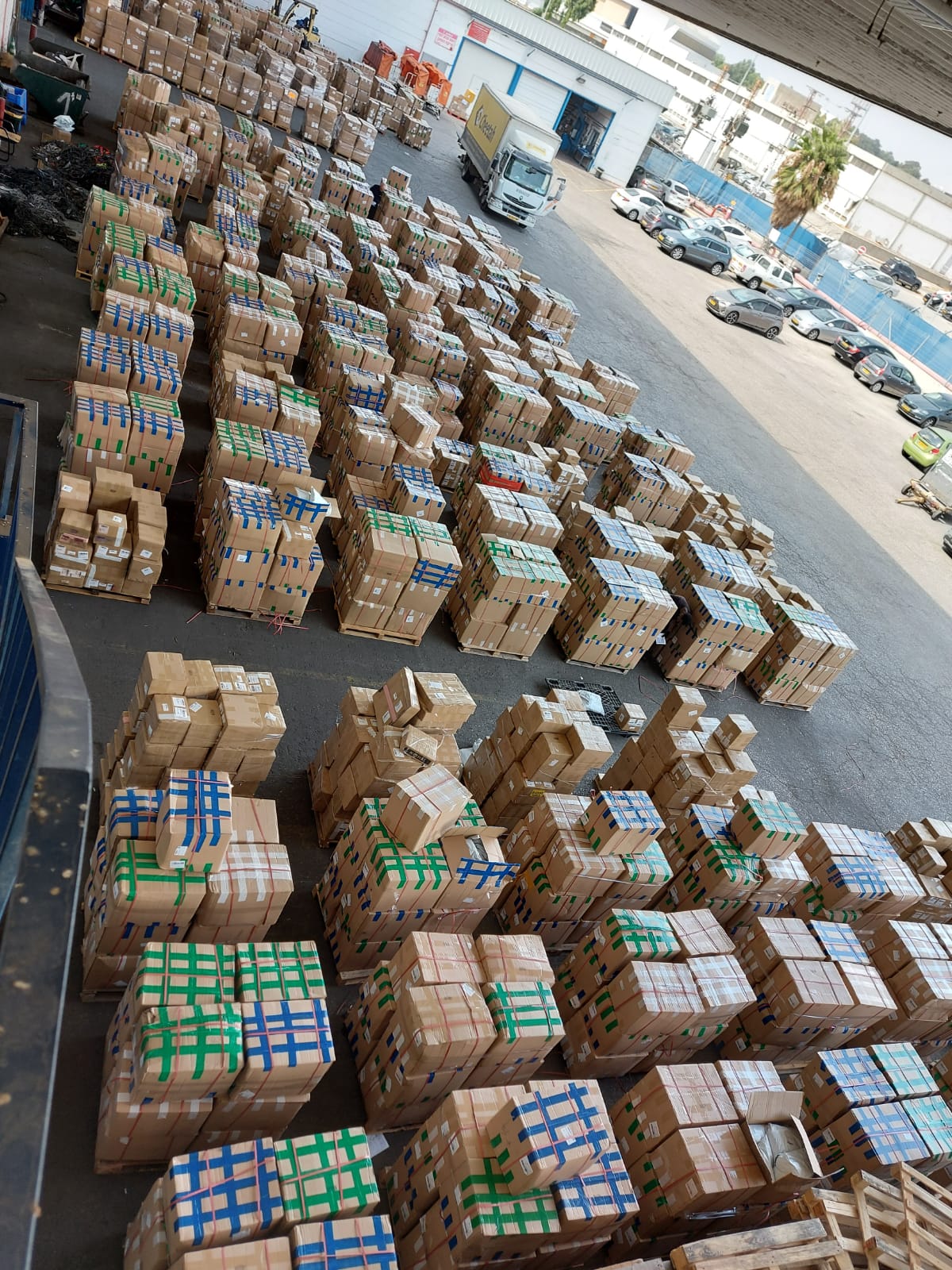 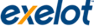 פעילות החברה ברבעון 3 2020
תמיכה בכמות המשלוחים בכל המישורים: שיווק ומכירות, מערכת טכנולוגית, תפעול, לוגיסטיקה ושירות לקוחות.

2) פיתוח טכנולוגי: Issues ובקרות לוגיסטיות; הרחבת Capacity  (פאזה 1).        
    מעבר למערכתPartners  חדשה והכנה להרשאות לספקים.  שילוב SMS להגברת הכנסות (שדרוג לשליח / מענה ב"קורונה").  	ארכיטקטורת מערכת חדשה. תחילת גיוס כ"א נוסף לקידום הפיתוח וממשקים.
    ארכיטקטרות מערכת חדשה:    

3) פיתוח תשתיות חו"ל: איתור שותפים, הסכמים, מחירונים, מערכת וממשקים:        עמילי מכס והפצה בארה"ב, אנגליה,אירופה. 
	מטרה: קווי סין – ארה"ב ואנגליה. ארה"ב / אנגליה לישראל ולמדינות נוספות ב 2021.
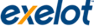 סיכום עד 30.9.2020 ותחזית לרבעון 4 2020
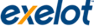 פעילות לסוף 2020
. 
טכנולוגיה:  (1) תמיכה במדינות יעד חדשות (2) תמיכה ושיפור בתהליכי גבייה                                      		(3) תמיכה ברמה של עד 1 מ' משלוחים בחודש / 12 מ' שנה.
חו"ל: המשך איתור שותפים, הסכמים, מחירונים, ממשקים.                                                                   ביצוע ניסויי שילוח והפצה ראשונים ל 1-2 מדינות יעד חדשות עד סוף שנה:                              (אנגליה / ארה"ב או אחת מהבאות: פולין, שוודיה, נורווגיה).

ש"ל: שדרוגי בוטים, סמסים ומערכת מעקב אוטומטית בשירות הלקוחות.

כספים: הגברת הבקרות על חשבונות ספקי, שיפור זמני גבייה מלקוחות קטנים, בחינה וישפור רווח גולמי ודוחות רבעוניים.
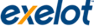 גיוס כ"א ותחילת פעילות חו"ל
צוות ארה"ב:
דניאלה בנדור – CCD – פיתוח עסקי ארה"ב
עידו אופיר – בניית וניהול אופרציה 
לירן דסה – תפעול שוטף ואיתור שותפים ל  Last Mile
אנגליה: איתור מנהל שיווק ומכירות [בהמשך סיוע בתפעול ולוגיסטיקה]

ישראל ותמיכה בפעילות הבינ"ל:
תפעול: דב לחמן – סמנכ"ל תפעול החל פעילות ב 1.9.
           ישראל - תפעול וש"ל: 2.5 2 החלו פעילות בספטמבר.
כספים: שגיא פברי - סמנכ"ל כספים החל פעילות ב 1.10.
פיתוח טכנולוגי: סה"כ צוות פיתוח שימנה 9 אנשים עד לחודש מאי 2021                                     כפוף לתקציב - סה"כ 12 עד Q4 2021.
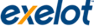 מבנה ארגוני חדש: Q4/20 - 2021
מנכ"ל (יו"ר ומייסד(– דניאל כהן
ADVISORY BOARD
איציק ורסנו (מייסד משותף) - CTO
דניאלה בנדור
CCD ארה"ב
יעקב גזית, סמנכ"ל פיתוח עסקי בינ"ל
אלי קורצקי, סמנכ"ל פיתוח
עסקי מכירות ותפעול סין
דב לחמן
סמנכ"ל תפעול  COO
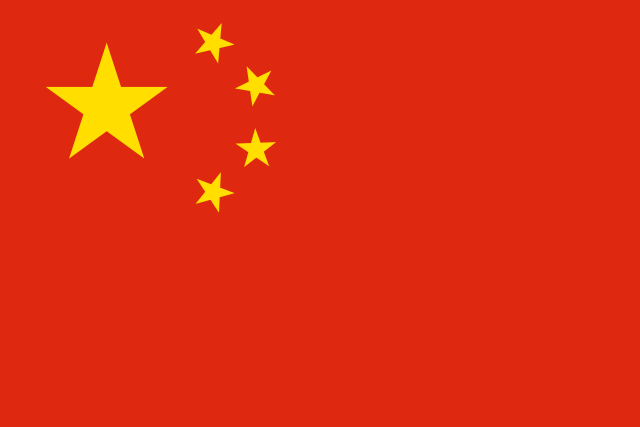 שגיא פברי  CFO
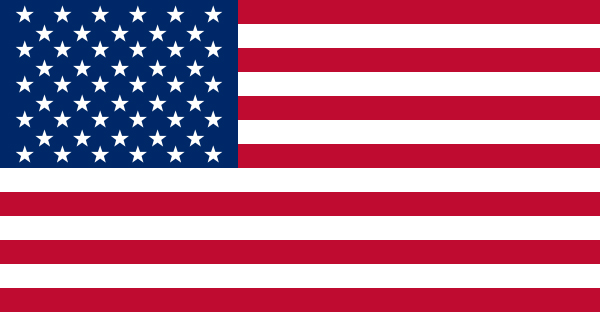 עינת מזמר 
מנהלת שרשרת אספקה ישראל
אמיר אריאל
משנה ל- CTO
עינת אפרון  כריית מידע, חשבוניות וגבייה
נציגות חו"ל (ספרד, טורקיה פולין)
לירן דסה, תפעול ארה"ב
2 מנהלי מכירות סין
עומר ששון – מכירות אנגליה
אופיר עוואד
מנהל ש"ל ישראל
רועי בן סעדון, לוגיסטיקה סין
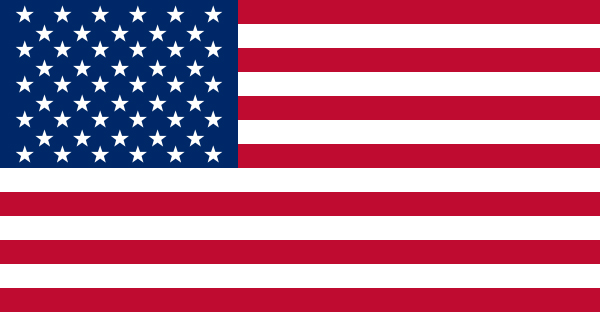 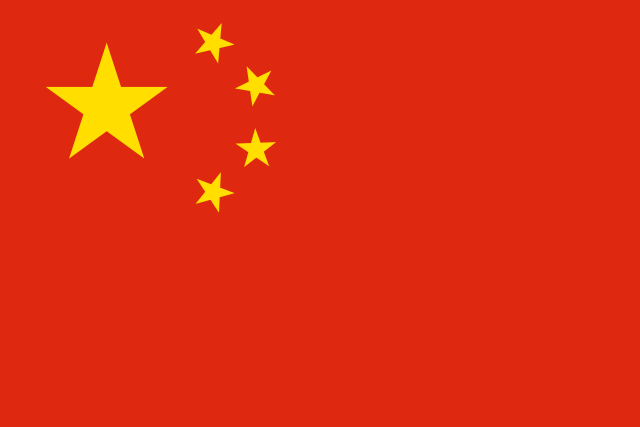 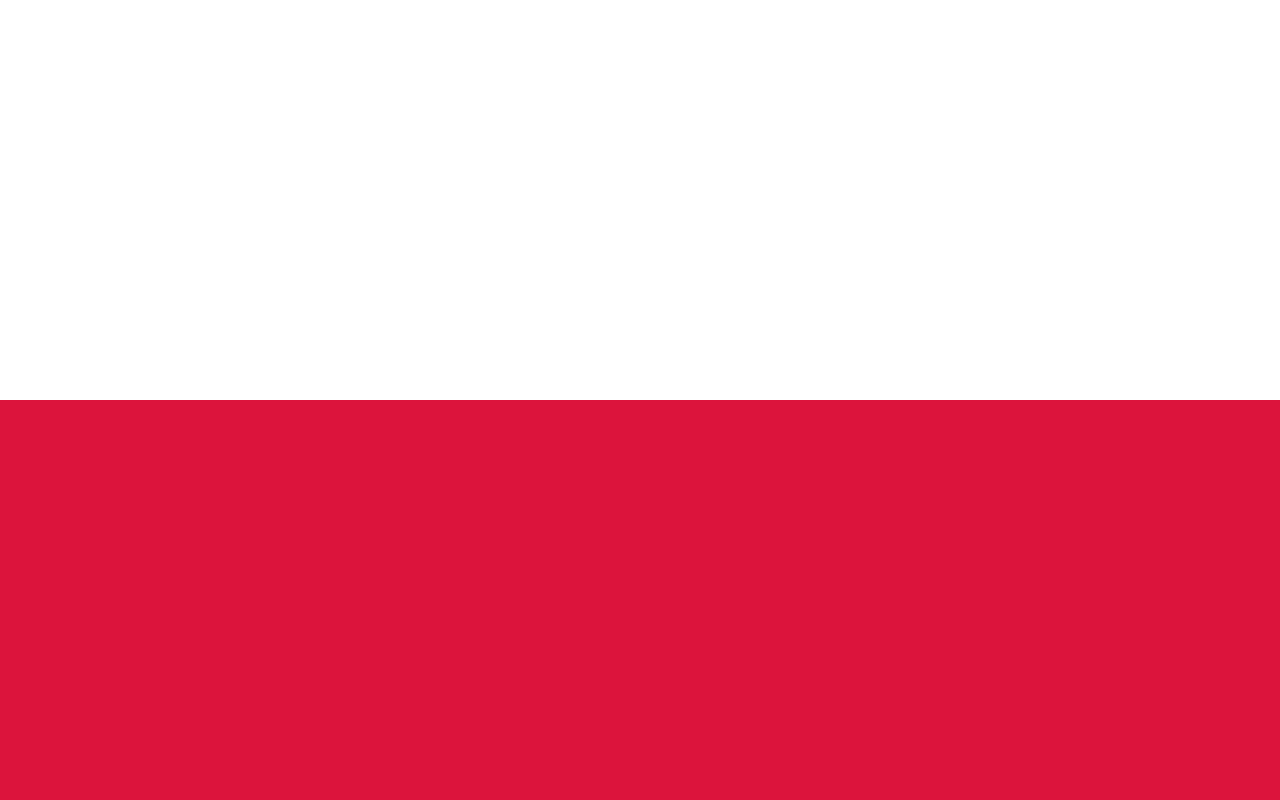 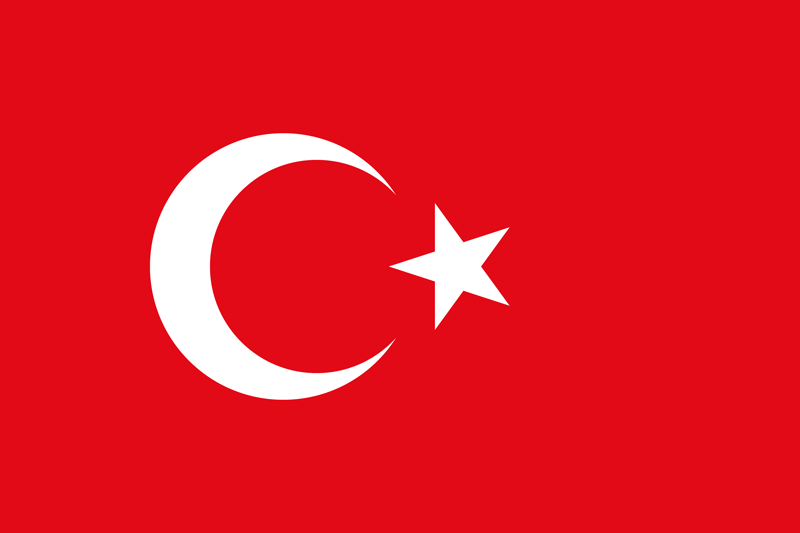 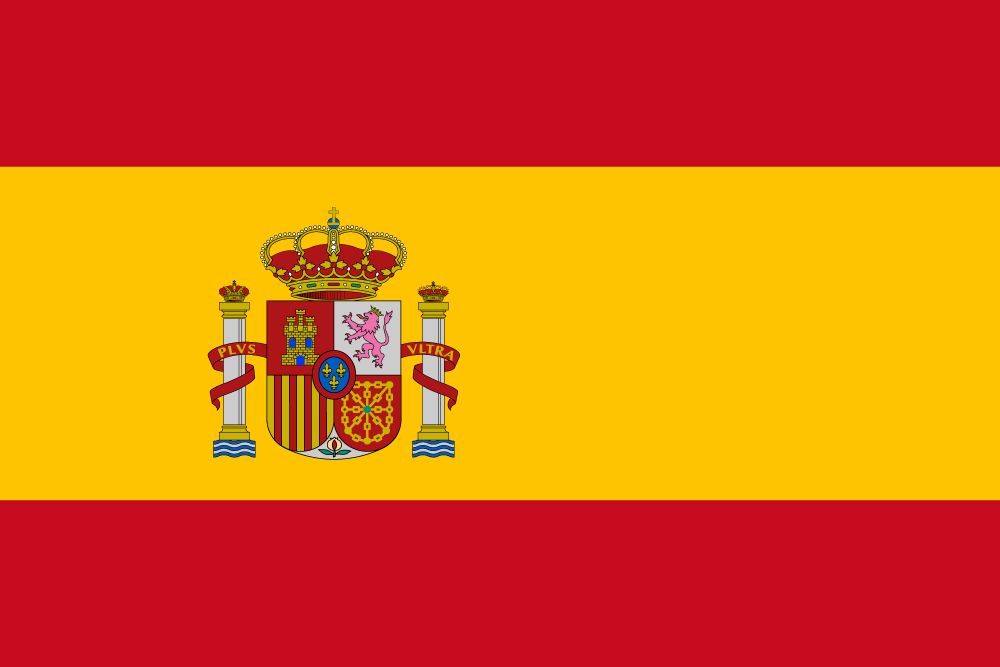 אמיר הוכברג, 
ניר אמסלם,
מחסנאים והחזרות
5 תכנתים  2021
תכנתים:
מנקי טק 3* (OS)
ש"ל: 
קישורית *10 (OS)
איתמר אביב
מתאם לוגיסטי
תכנתים:
Irox  3*(OS)
תאיר ועקנין
ר"צ  ש"ל  ישראל
פיקוח לוגיסטי סין
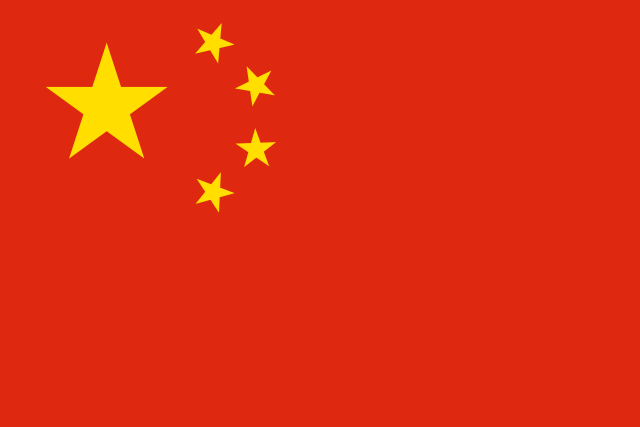 = Outsourcing(OS)
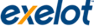 פיתוח טכנולוגי ומערכת - 
תחומי פעילות ומשימות מרכזיות
(1) ארכיטקטורת מיחשוב 
(2) שיפור מערכת IT לוגיסטית - תמיכה במדינות, תהליכי מעקב ופיקוח וגבייה, שיפור ממשקים                    מול פורוורדרים וספקים לוגיסטיים                        
(3) Data Cleansing 
(4) התאמת המערכת הלוגיסטית לשימוש ספקים 
(5) הפרדת מסד נתונים קיים למסד תפעולי ולמסד BI
(6) המשך פיתוח תשתיות המערכת: תמיכה בכמות כוללת של 10 - 12 מ' משלוחים לשנה
(7) שיפור ממשקים מול פורוורדרים וספקים לוגיסטיים                
(8) ביסוס צוות הפיתוח (סה"כ מנהל פיתוח + 5-6 מפתחים פנימיים + outsource)
(9) תמיכה שילוב כלים מתקדמים יותר בש"ל: בוטים, סמס / מיילים אוטומטיים /                              פעולות אוטומטיות לטובת מעקב
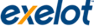 תכנון כללי - חציון 1 / 2021
ישראל: הרחבה מתוך מטרה להגיע לכמות משלוחים של 3.5 - 3.7 ב 31.12.2021. 
     תמיכה תפעולית, לוגיסטית ומערכת בכמות הנ"ל, כולל: שליטה מלאה, ש"ל, הפחתת תקלות עמילי מכס, שיפורים במסוף (כולל מיון ראשוני, טיפול מעוכבים, העברה להפצה) וברמת ה - SL הנדרש.
2) פיתוח טכנולוגי: 
ממשקים לפורוורדרים, שיפור תהליכי גבייה מלקוחות, המשך תהליכי Data Cleansing.
הכנת ארכיטקטורה ל 3-5 מ' משלוחים בחודש.
3) פיתוח עסקי, שיווק: הרחבות סין – ישראל + ארה"ב ואנגליה לישראל.
4) פיתוח תשתיות חו"ל ותפעול: המשך איתור שותפים, הסכמים, מחירונים, ממשקים, פיקוח וש"ל.
     [פיתוח עסקי בהודו – כפוף למימון מדינה (תכנית "כסף חכם" מ. הכלכלה)].
5) כ"א: מטה: מנהל כספים ומנה"ח. חו"ל: 2 מפקחים לוגיסטים וש"ל לפי מדינות היעד.
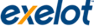 עקרונות תקציב 2021 – תכנון כללי
מטרות - התקציב נועד לתמוך ב:
1) התרחבות אקסלוט למדינות חו"ל והגדלת כמויות בישראל = הגדלת הכנסות ורווח
2) לקדם את המערכת הטכנולוגית של החברה לרמה של מובילה עולמית בתחומה.
3) ביסוס צוות החברה בישראל ובחו"ל לתמיכה בפעילות 

על בסיס ההכנסות וההשקעה בחברה:
סה"כ הוצאה חודשית ממוצעת לשנת 2021: 375 א/$ (מתוכם  עד 100K $ לחודש מההשקעה)
סה"כ תקציב לשנת 2021:  4.5 מ'$ עם התאמות רבעוניות לפי התקדמות, הכנסות ותזרים.
סה"כ יתרת בנקים ליום 30.9.2020: 19 מ/שח / 5.5 מ/$.
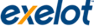 Budget & P&L 2021
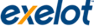 עקרונות תכנית עבודה 2021 – כללי
שיווק ומכירות
מדינות מקור:
העמקה והרחבה בסין
1-2 מקורות בנוסף לסין (ארה"ב + אנגליה / אירופה, טורקיה / הודו ).
מדינות יעד: 
הגעה ל 5 – 6 מדינות יעד בסוף 2021
(פוטנציאל כללי: ארה"ב, אנגליה, אירופה כללי / סקנדינביה, יוון וקפריסין, הודו, אמירויות).
תפעול ולוגיסטיקה:
קשר רציף לספקים השותפים
ניהול, שליטה מלאה / תמיכה בפעילות / הכשרה והדרכת צוותים
שירות לקוחות
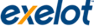 עקרונות לתכנית העבודה
טכנולוגיה:
הרחבת תשתיות לתמיכה ב 10 – 12 מ' משלוחים בשנה
Data Cleansing
קידום תחום האופטימיזציה בין ספקים, התראות חריגים ותשתית BI 
שיפור התמיכה בניהול הכללי: גבייה ותמונה שיווקית 
מבנה ארגוני וניהולו: 
מעבר לשליטה ברמה בינ"ל – ארה"ב, אנגליה/ אירופה, הודו + ישראל
כספים וניהול סיכונים
שיפור הבקרות – ספקים, גבייה, בנקים, הפחתת הוצאות עמלות וריבית, השקעות
ניהול סיכונים: השפעות קורונה, גיוון מקורות - מדינות וסגמנטים, הרחבת יעדים,               הגנות מטבע, ביטוח לקוחות, פיקוח פעילות חו"ל.
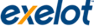 הודו - תכנית כסף חכם
JV בהודו עם Anthill Ventures: אקסלוט – 85%, אנטיל 15%.
תפקיד השותף: שיווק, פיתוח עסקי, איתור שותפים ובמידת הצורך גיוס הון לחב' הבת.
אישור משרד הכלכלה: סך של כ - 600 א ש"ח לשנתיים 2021 – 2023.
מענק: ש"ח כנגד ש"ח.
שלבי ביצוע:
שלב א': סקר שוק ואפיון שותפים, לקוחות פוטנציאליים, שווקי יעד, תהליכים ורגולציה.
שלב ב' : תכנית עסקית ותכנית  פעולה.
שלב ג': יישום: פיתוח עסקי ושיווק.
                    ממשקים והתאמות טכנולוגיות.
                    תחילת משלוחים באמצעות אקסלוט.
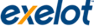 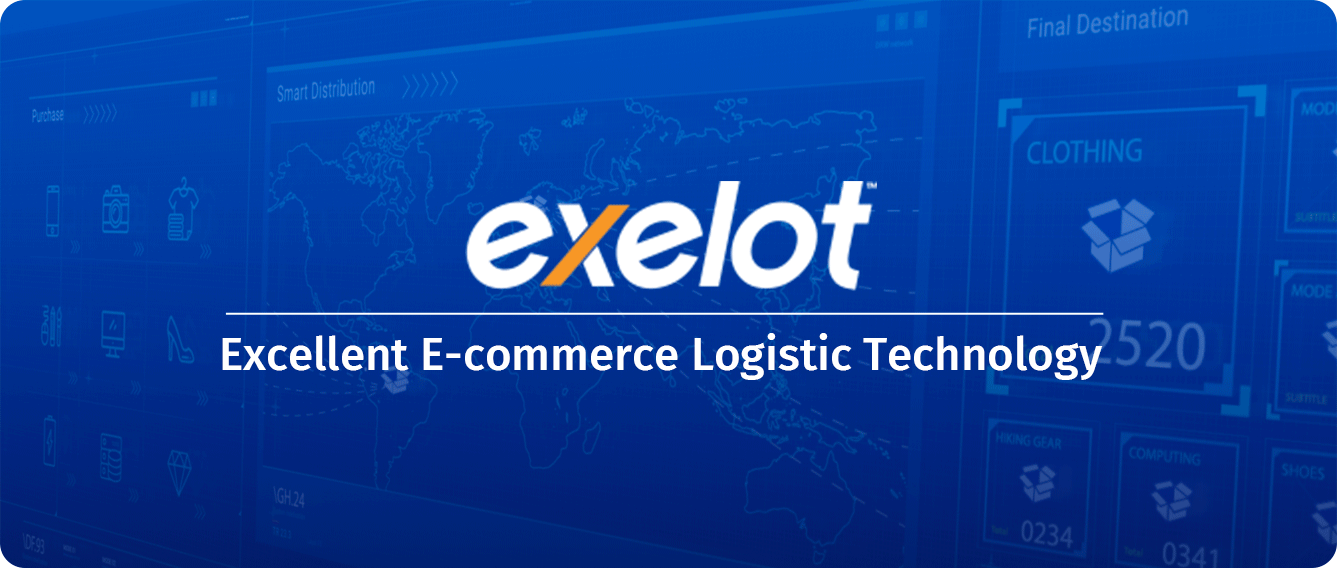 תודה!